Mobiliser et travailler avec les parents
RÈGLES DE FONCTIONNEMENT PENDANT LA FORMATION
ENGAGEMENT
S’engager activement dans toutes les activités et discussions
RESPECT
Se respecter soi-même et respecter les autres. 
Etre attentif aux feedbacks des autres
COMMUNICATION POSITIVE
Ecouter les autres et éviter les jugements de valeurs. 
Participer et prendre la parole.
PROFESSIONNALISME
Avoir le souci d’efficacité et de résultat
Respecter le planning et les règles du travail en groupe.
En restant ouvert pour apprendre les uns des autres 
En prenant en compte les besoins de chacun (e )
Dans un climat convivial
APPRENTISSAGE
OBJECTIFS D’APPRENTISSAGE
À la suite de la formation, les participants seront en mesure de :
Comprendre le rôle de l'engagement des parents dans les Career Centers
Identifier les différentes initiatives auxquelles les parents peuvent participer
Démontrer leur capacité à planifier une activité avec les parents
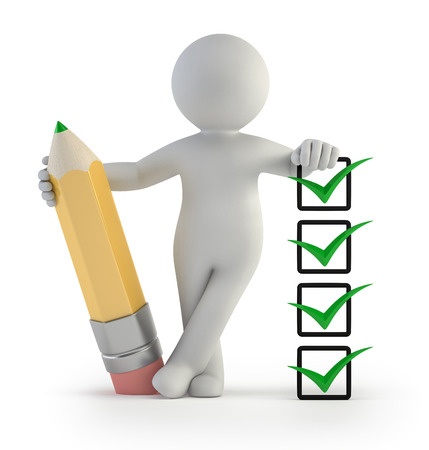 POURQUOI TRAVAILLER AVEC LES PARENTS ?
Discussion :
Quels sont les défis qui pourraient exister dans le travail avec les parents de vos étudiants ?
Quels sont les avantages pour le Career Center et l'institution ? Pour les parents ? Pour les étudiants ?
TRAVAILLER AVEC LES PARENTS : PREPAREZ LES REPONSES AUX QUESTIONS DES PARENTS !
Supposons qu’un parent vous a rendu visite au Career Center et vous a posé les questions suivantes : comment réagiriez-vous ?
Quelle carrière mon enfant devrait-il poursuivre ?
Comment puis-je aider mon enfant à se préparer au monde du travail ?
Comment le Career Center aide-t-il mon enfant à se préparer au monde du travail ?
Astuce : en tant que personnel des services de carrière, conseillez aux parents d'utiliser leurs réseaux pour aider à présenter leurs enfants aux personnes qu'ils admirent et pour en apprendre davantage sur les professions. Encouragez-les également à bénéficier des services du Career Center.
Travailler avec les parents :
Exemples d’ailleurs
PARENT LEADERSHIP COUNCILS (COMITÉS DE PARENTS)
Sur invitation, ou à condition de faire un don d’un certain montant
Accès à des événements spéciaux de l’université / de l’institut de formation et à des places réservées lors des événements
Siègent sur des comités consultatifs de l’université / de l’institut de formation concernant l’expérience étudiante
[Speaker Notes: Quelques exemples:
https://www.fairfield.edu/parents-and-families/parent-programs/parents-leadership-council/
http://emerald.tufts.edu/development/parents/leadershipcouncil.html
https://www.northeastern.edu/plc/membership/
https://www.american.edu/giving/ways-to-give/parent-engagement.cfm]
PARENT LEADERSHIP COUNCILS (COMITÉS DE PARENTS)
Agissent comme ambassadeurs de l’université / de l’institut de formation auprès de parents d’étudiants actuels ou futurs pour améliorer le positionnement de l’université / de l’institut de formation et encourager la philanthropie
Pour le Career Center, agissent en tant qu’intermédiaires pour rapprocher les entreprises du Career Center et offrir plus d’opportunités aux étudiants
Avantage : Accès à un réseau privilégié et influence sur l’université / sur l’institut de formation
TRAVAILLER AVEC LES PARENTS AU CAREER CENTER : OÙ COMMENCER ?
Séances d'information pour les parents
Mise en place de comités de parents
Prendre contact avec les parents pour des stages d’observation (job shadowing) ou des visites de leurs entreprises
Inviter les parents en tant que Guest Speakers au Career Center (des parents avec différents parcours de carrières)

Par quels autres moyens pourriez-vous impliquer les parents dans les initiatives du Career Center ?
ENGAGEMENT DES PARENTS : PLANIFICATION D’UNE INITIATIVE
ENGAGEMENT DES PARENTS : PLANIFICATION D’UNE INITIATIVE
Partagez votre proposition avec les autres groupes.
Discutez des mérites de chaque initiative et fournissez des commentaires à chaque groupe !
Pensez-vous que l'idée est réalisable ? Pourquoi ou pourquoi pas ?
Comment l'équipe pourrait-elle améliorer l'idée ?
Quelles sont les autres ressources qui existent ?
QUESTIONS ?
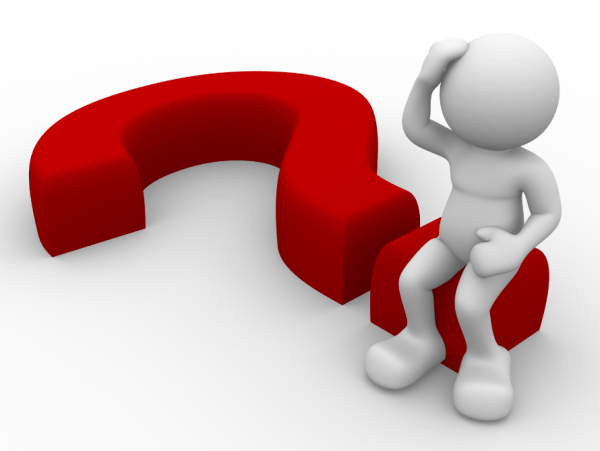 [Speaker Notes: Demandez s'il y a des questions.]
MERCI !